Fulvio Pea
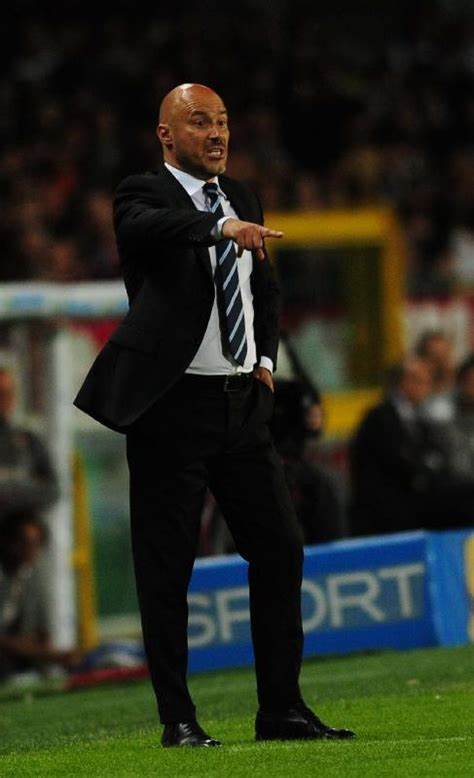 UEFA PRO License 2005
UEFA A License 2002
UEFA B License 1993
EXPERIENCES
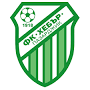 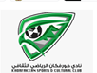 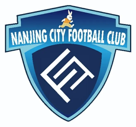 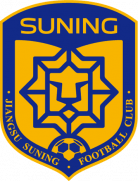 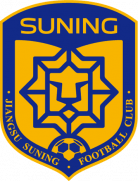 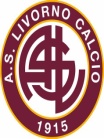 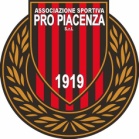 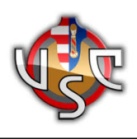 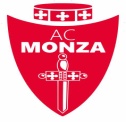 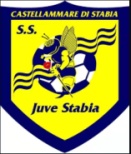 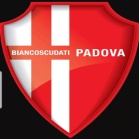 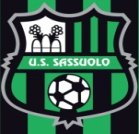 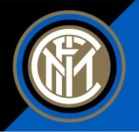 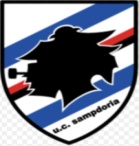 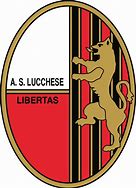 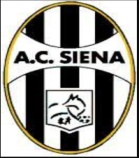 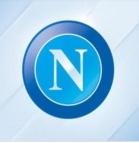 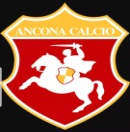 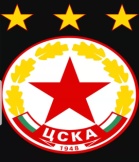 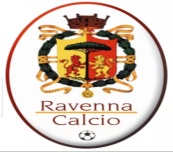 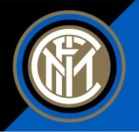 PALMARES
PERSONAL PROFILE
HONOURABLE COLLABORATIONS:

- Roberto Samaden (as a collaborator) in Internazionale in 1998 and 2010;
my Inter comeback has coincided with both Samaden’s nominee for Youth Sector Direcor and Piero Ausilio’s First Team Sports Director. In this time I have also been following Jose Mourinho’s workings.
Gigi Simoni. Thanks to “the Mister” I’ve been able to complete my personal professional route: first as da an assistan Coach for Ancona, Napoli and Siena, and then as  Head Coach for Lucchese.
Beppe Marotta, Fabio Paratici  e Roberto Sassi  whean I was training the Sampdoria Primavera (2007/2009)
Salvatore Bagni, organizer, in partnership with Nike, of the “Scuole Calcio Estive di Gatteo a Mare”, as a collaborator and an instructor from 1994 to1998. During this experience I’ve had the honour to continuously work with the legend Diego Armando Maradona.
From 2016 to 2019 I was an instructor at the Summer Campus “Città di Baveno”, with my friends Squizzi (former Juve player, now coaching goalkeepers for ChievoVerona), Sorrentino (ChievoVerona player) and Gallo (former Atalanta and Torino player).
PROFESSIONAL EXPERIENCES
ABROAD EXPERIENCES  with FC INTERNAZIONALE partner companies
QINGDAO (China) stage: youth director technical coordinator .
BRNO (Czech Republic) stage: youth director technical coordinator.
INTERCAMPUS: training courses instructor, in some foreing realities involved with 
Inter campus and  Academy Inter.
ESPERIENZE IN ITALY  in FC INTERNAZIONALE summer camps
ALBARELLA (Italy) stage: summer camp techincal coordinator.
PINZOLO (Italy) stage: summer camp techincalcoordinator.
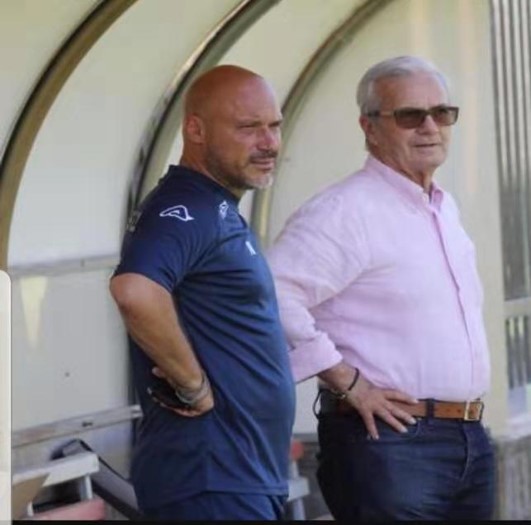 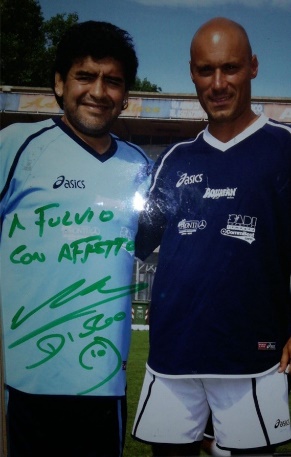 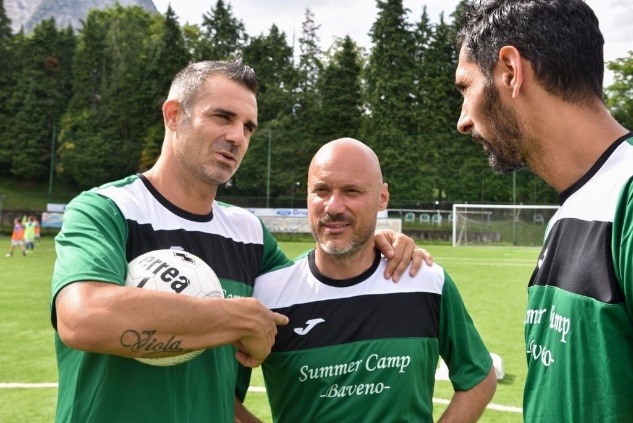 PROFESSIONAL EXPERIENCES
SPORTS AWARDS PRIZE: GENTLEMENT dell'ANNO
I’ve took part in the december 2015 edition of the top prize held by “Gazzetta dello Sport” with Roberto Donadoni (Parma head Choach) and Jmaes Pallotta ( former Roma president).
SPORTITALIA
“Finals eight“ and Supercoppa Italiana category Primavera techincal Commentator.
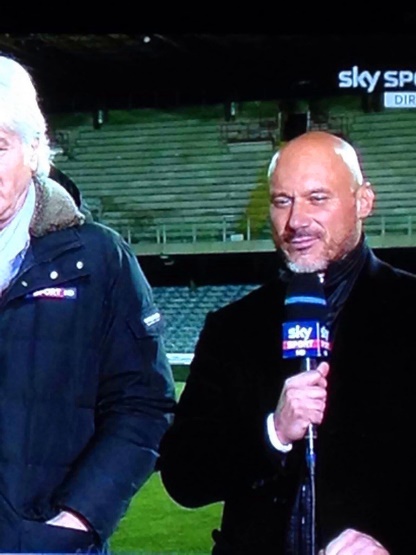 SKY SPORT
-Serie B technical commentator;
-Youth League technical commentator;
-Technical co-host, for Skytg24 sport, video analysis andtactical presentation, for the  Serie A weekend top matches.
KEY PLAYERS I WORKED WITH
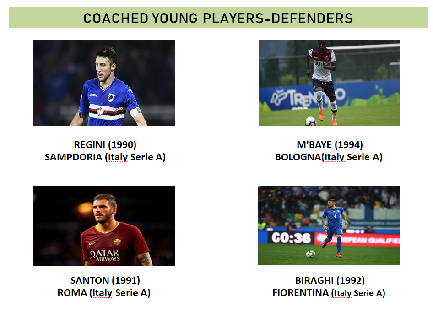 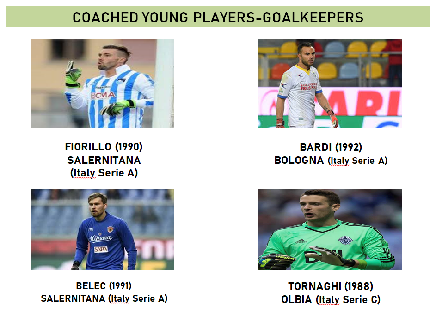 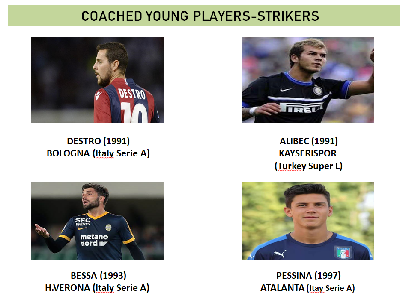 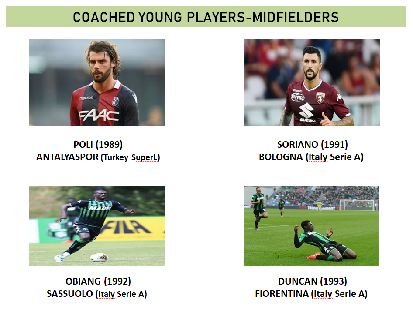 Fulvio Pea
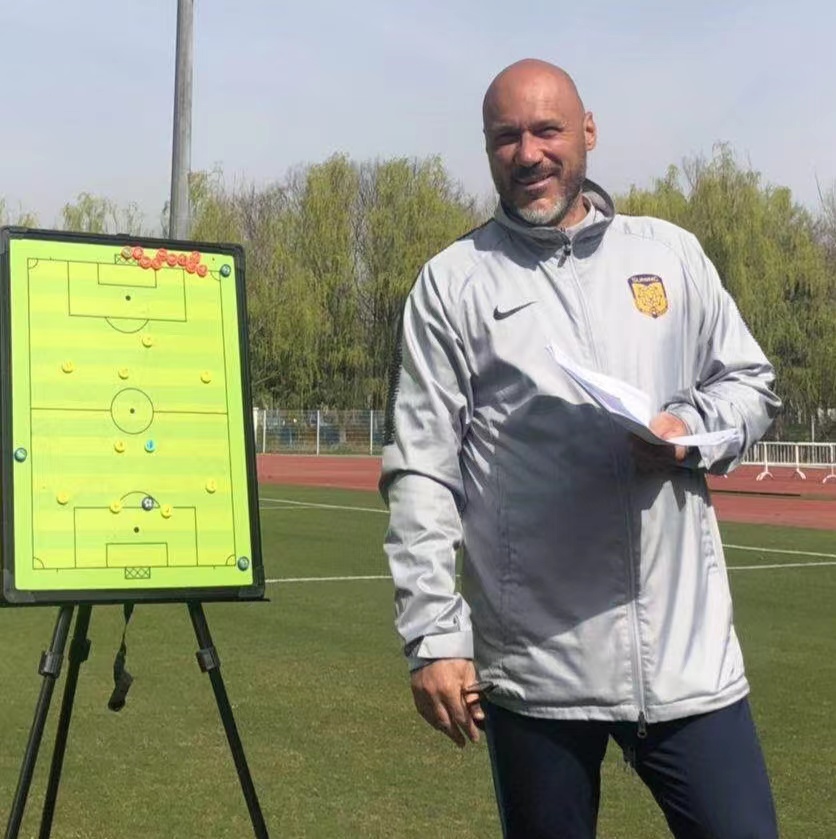 DATE OF BIRTH            10.02.1967
PLACE                            Casalpusterlengo (Lo, Italia)
TELEPHONE                 +393357118752 (Whatsapp)
SKYPE                            aa3fe60e93fa563
WECHAT                        13151532762
EMAIL ADDRESSES      fulviopea@hotmail.com 
                                        fulviopea@hotmail.it
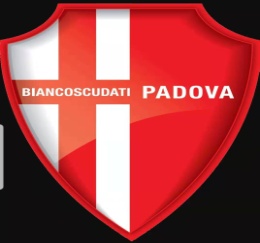 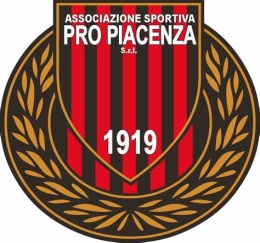 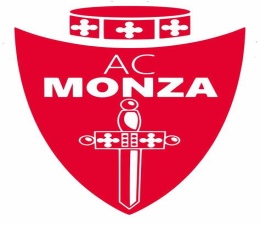 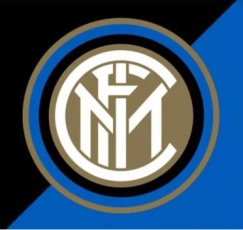 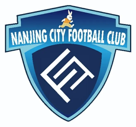 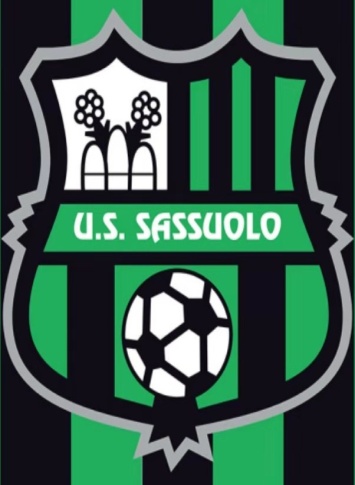 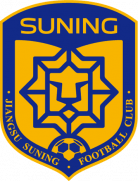 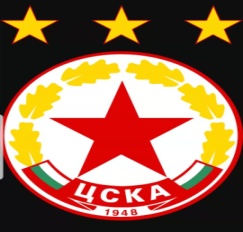 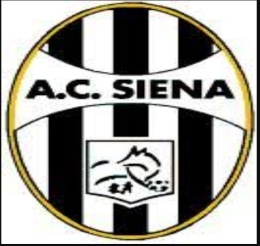 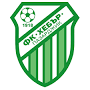 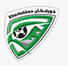 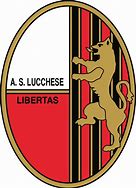 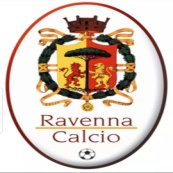 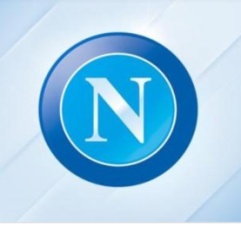 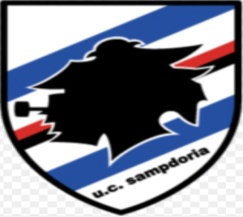 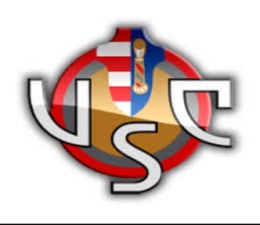 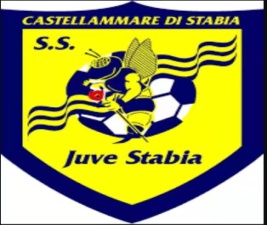 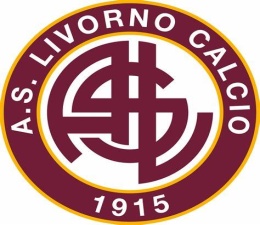